AEROSOL-CLOUD INTERACTIONS 
AT JOYCE USING ACTRIS DATA
Marcus Müller1, Ulrich Löhnert2, Birger Bohn1
1Institute for Energy- and Climate Research: Troposphere (IEK-8), Forschungszentrum Jülich GmbH, Germany
2Institute for Geophysics and Meteorology, University of Cologne, Germany
contact: marc.mueller@fz-juelich.de
Motivation
JOYCE
Case Study
Comparison of aerosol in-situ and remote sensing measurements in the period 2017-02-07 to 2017-02-10 at JOYCE (120 m AGL)
Jülich ObservatorY for Cloud Evolution 
Multi-year tower measurements of aerosol
Cloud & aerosol remote sensing 
Ceilometer
Cloud Radars
Microwave Radiometer
Sun Photometer
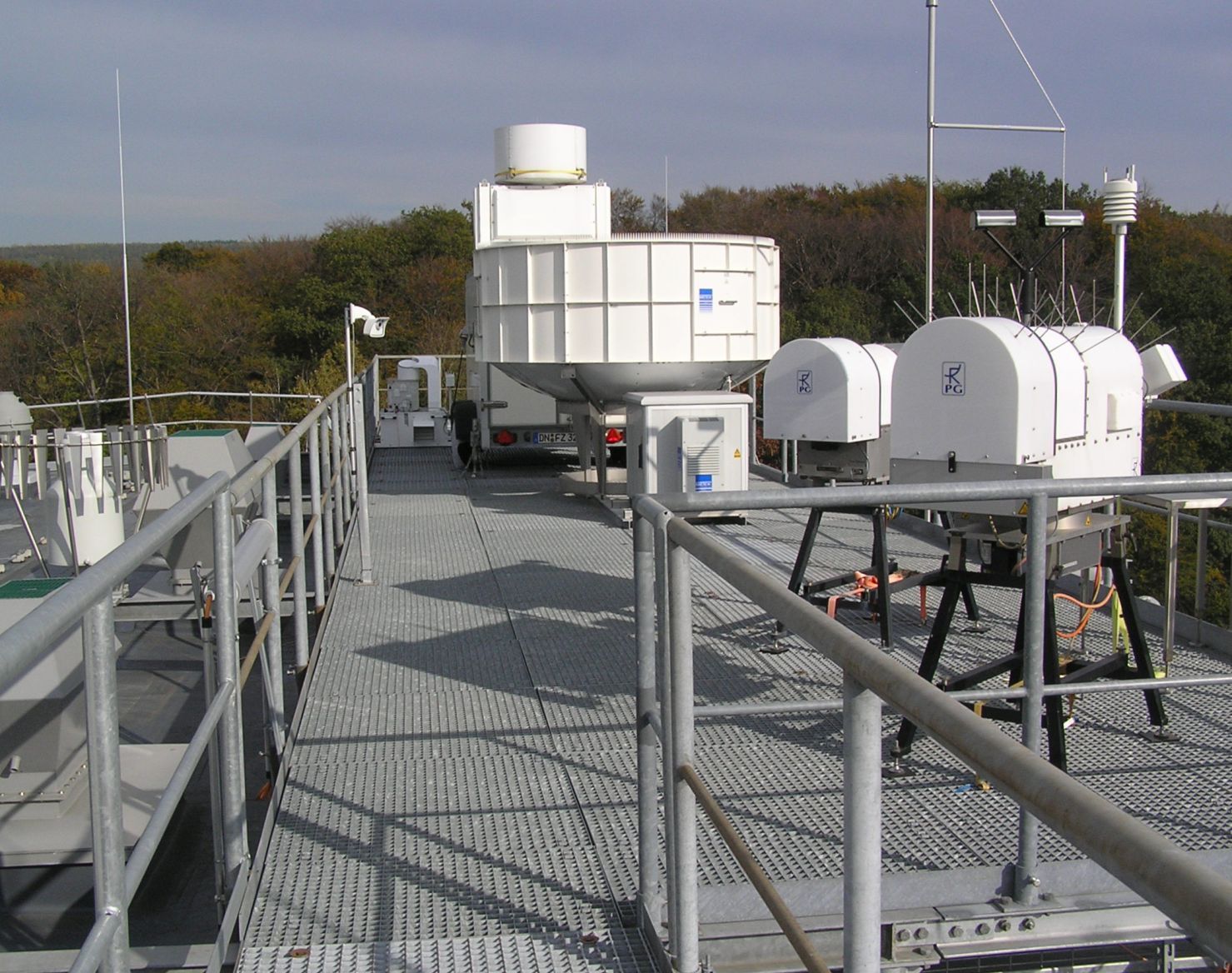 Today the physical mechanisms of Aerosol-Cloud Interaction (ACI) are well known (Twomey, 1977). Nevertheless, the magnitude of ACI and the scales on which it acts in radiative transfer are still reasons of uncertainty in climate models (IPCC, 2022). A method for the calculation of ACI-metrics, using ground-based cloud remote sensing and the backscatter signal of a ceilometer, already exists (Sarna et. al., 2015). A multi-year application and a detailed analysis of this method is still missing. The JOYCE site allows the use of a unique data set of collocated aerosol in-situ and cloud remote sensing observations.
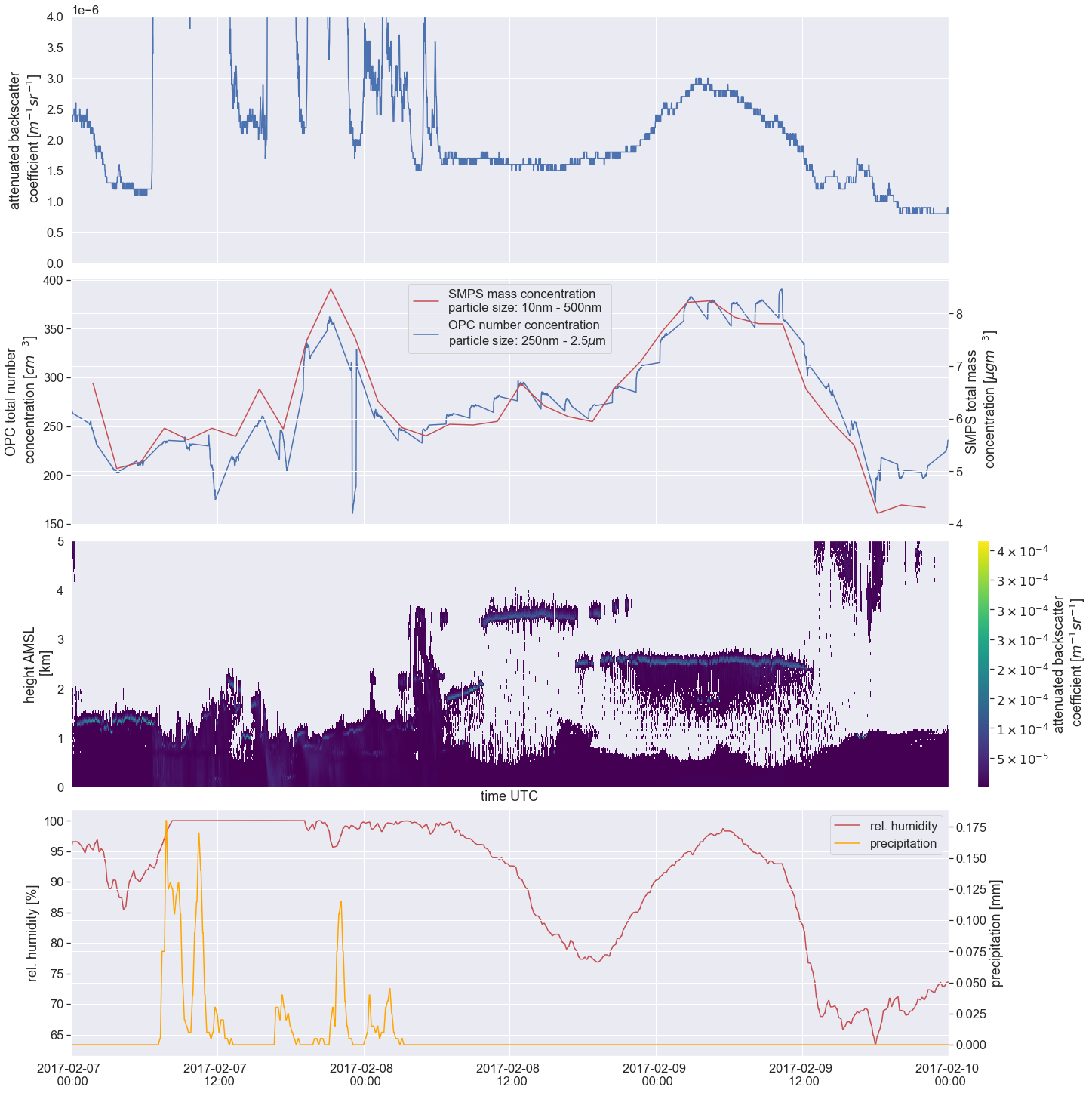 Research Questions
Data Selection
Is the attenuated backscatter signal (ATB) of a ceilometer suitable to represent aerosol concentration?
Is it possible to confirm and quantify ACI-effects on a long-term JOYCE dataset?
The ACI algorithm (Sarna et. al. 2015) will be applied to data characterized by:
Low-level liquid water clouds
Well mixed conditions (Manninen et. al., 2018)
Cloud base in range 500 m – 2000 m AGL
Only profiles with liquid cloud droplets and aerosols (based on Cloudnet classification)
Goals
ACI Metrics
Adapt the method (Sarna et. al., 2015) and apply it to long-term JOYCE data.
Compare the ceilometer attenuated backscatter signal to in-situ aerosol-measurements to verify the applicability of the method.
Integrate a Planetary Boundary Layer (PBL) classification (Manninen et. al., 2018).
Set ACI-metrics in context to environmental conditions (temperature, humidity, pressure, weather type classification).
Calibration is applied to ceilometer signal (O’Connor et. al., 2004)
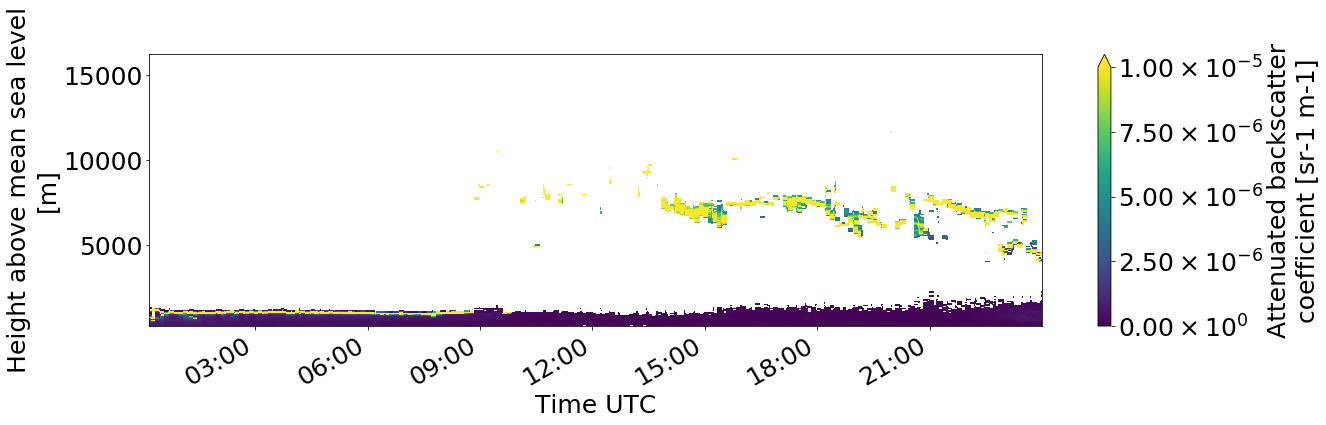 Schedule
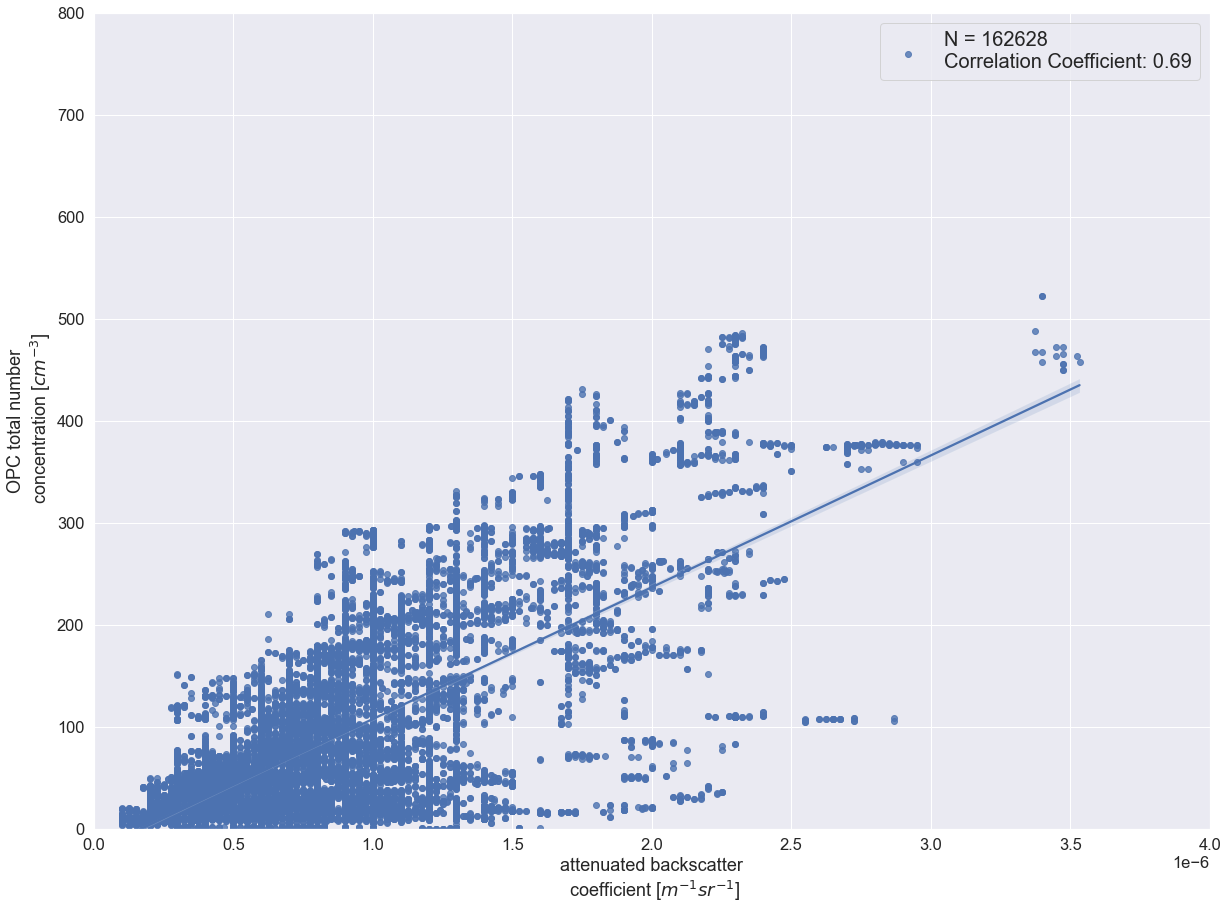 vertically integrated 
attenuated backscatter:
α(t)
Calculation of ACI-metrics
Sarna et. al. (2016)
Concept
References
In-situ Observation
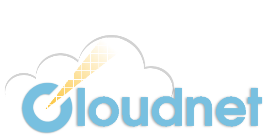 Sarna, K., & Russchenberg, H. W. J. (2016). Ground-based remote sensing scheme for monitoring aerosol-cloud interactions. Atmospheric Measurement Techniques, 9(3), 1039–1050. https://doi.org/10.5194/amt-9-1039-2016
Twomey, S. (1977). The Influence of Pollution on the Shortwave Albedo of Clouds. Journal of the Atmospheric Sciences, 34(7), 1149–1152. https://doi.org/10.1175/1520-0469(1977)034<1149:TIOPOT>2.0.CO;2
O’Connor, E. J., Illingworth, A. J., & Hogan, R. J. (2004). A Technique for Autocalibration of Cloud Lidar. Journal of Atmospheric and Oceanic Technology, 21(5), 777–786. https://doi.org/10.1175/1520-0426(2004)021<0777:ATFAOC>2.0.CO;2
Manninen, A. J., Marke, T., Tuononen, M., & O’Connor, E. J. (2018). Atmospheric Boundary Layer Classification With Doppler Lidar. Journal of Geophysical Research: Atmospheres, 123(15), 8172–8189. https://doi.org/10.1029/2017JD028169 
IPCC, 2022: Climate Change 2022: Impacts, Adaptation, and Vulnerability. Contribution of Working Group II to the Sixth Assessment Report of the Intergovernmental Panel on Climate Change [H.-O. Pörtner, D.C. Roberts, M. Tignor, E.S. Poloczanska, K. Mintenbeck, A. Alegría, M. Craig, S. Langsdorf, S. Löschke, V. Möller, A. Okem, B. Rama (eds.)]. Cambridge University Press. In Press.
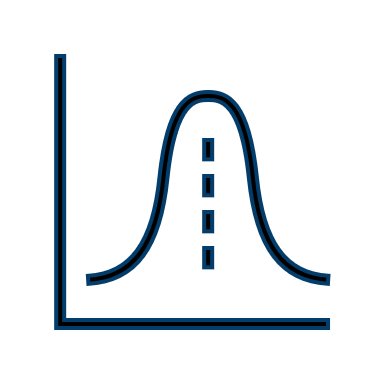 Calculation of ACI-Metrics
processing
Sarna et. al.
aci_monitoring.py
evaluation
JOYCE-Instruments
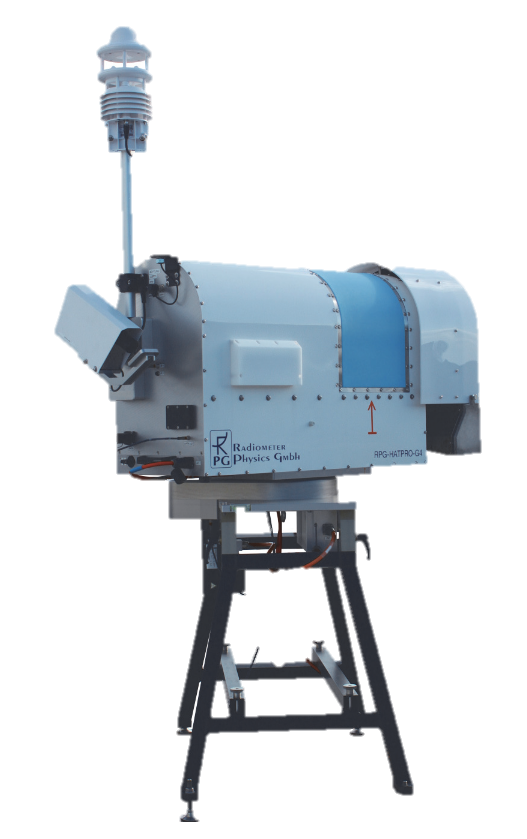 JOYCE ACI-DB
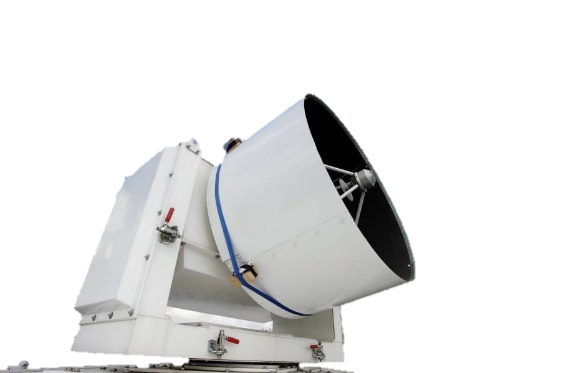 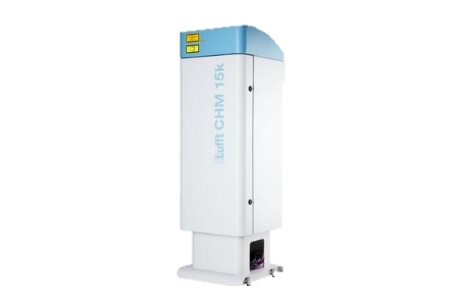 Images
https://www.otthydromet.com
https://www.radiometer-physics.de
storage
1data by Andreas Petzold and coworkers
2data by Caiquin Yan, Defeng Zhao, Jian Xu, and Thomas F. Mentel
[Speaker Notes: Überschriften 72
Text 22]